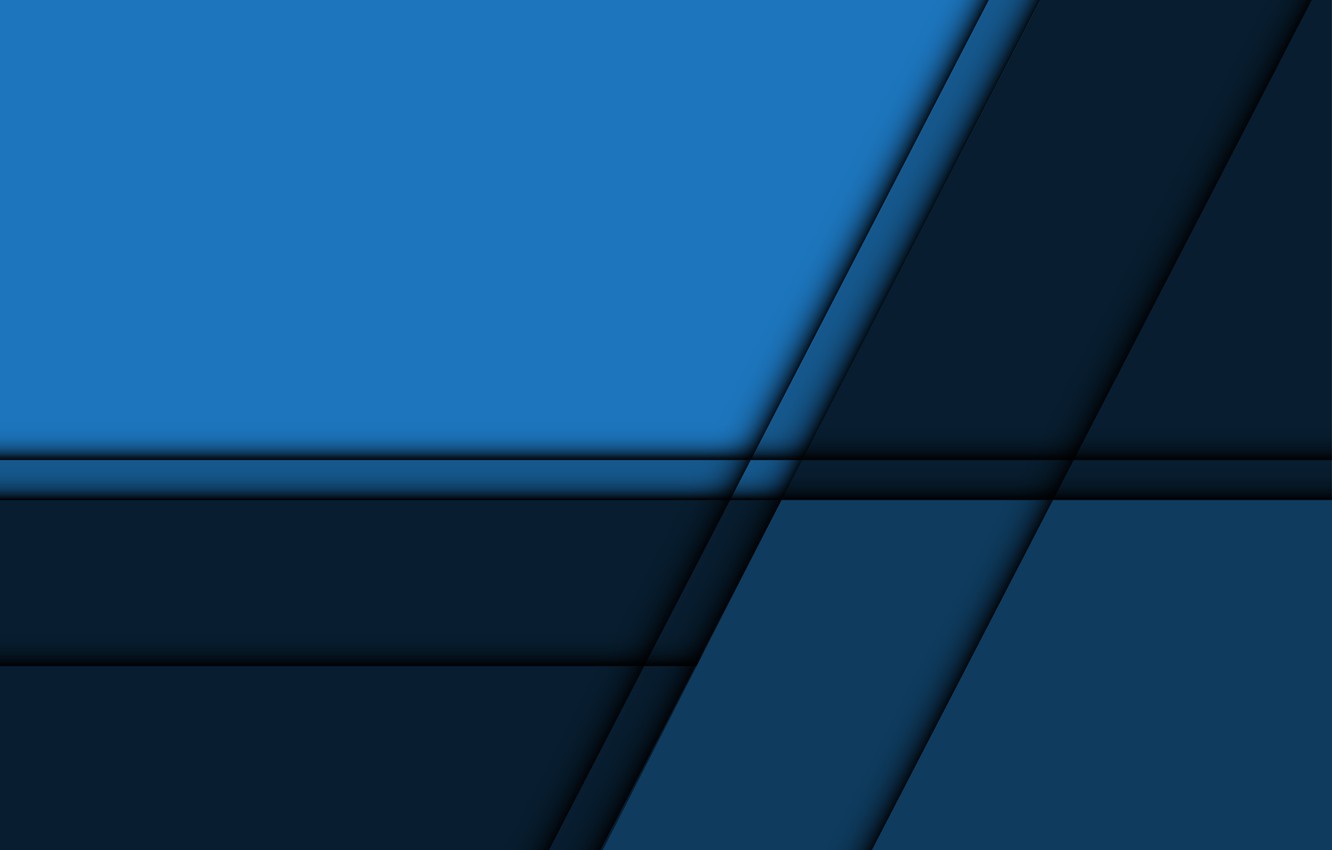 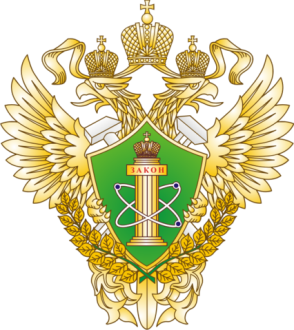 Ростехнадзор

Сибирское управление 
Федеральной службы по 
экологическому, технологическому 
и атомному надзору
ДОКЛАД
«О правоприменительной практике Сибирского управления Ростехнадзора на объектах ведения горных работ по добыче полезных ископаемых подземным способом и пользованием недрами»
Докладчик:
заместитель руководителя Сибирского управления Федеральной службы по экологическому, технологическому и атомному надзору
Грибков Денис Александрович
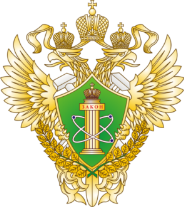 Ростехнадзор

Сибирское управление 
Федеральной службы по 
экологическому, технологическому 
и атомному надзору
ОБ ОБЪЕКТАХ УГОЛЬНОЙ ПРОМЫШЛЕННОСТИ
●   22 компании, осуществляющих деятельность в области промышленной безопасности на ОПО шахта угольная, крупные из которых:
- АО «СУЭК-Кузбасс» (шахта «Комсомолец», шахта «Полысаевская», шахта «им.7 Ноября Новая», шахта им. С.М. Кирова, шахта «им. А.Д. Рубана», шахта «им. В.Д. Ялевского», Шахта «Талдинская-Западная-1», Шахта «Талдинская-Западная-2»);
- ООО «РУК» (ООО «Шахта «Алардинская», ООО «Шахта Есаульская», ООО «Шахта Осинниковская», ООО «Шахта «Усковская», АО « ОУК «Южкузбассуголь» филиал шахта «Ерунаковская-VIII», АО «ОУК «Южкузбассуголь» Филиал «Шахта «Томская» и Филиал «Шахта Кушеяковская», ООО «Шахта «Абашевская», ПАО «Распадская», АО «Распадская-Коксовая», АО «Разрез Распадский» Филиал «Угольная шахта»);
- АО «ММК-Уголь» (шахта «Костромовская», шахта «Чертинская –Кокосовая, шахта им. С.Д. Тихова);
- АО ХК «СДС-Уголь» (ООО «Шахта Листвяжная», шахта «Южная» филиал АО «Черниговец», АО «Салек» «Шахта Зиминка»); 
- ПАО «Южный Кузбасс» (Шахта им. В.И. Ленина, Шахта Ольжерасская-Новая, Шахта Сибиргинская, Шахта «Ерунаковская - 1»)
●   в состав компаний входят 28 обществ с ограниченной ответственностью и акционерных обществ.
2
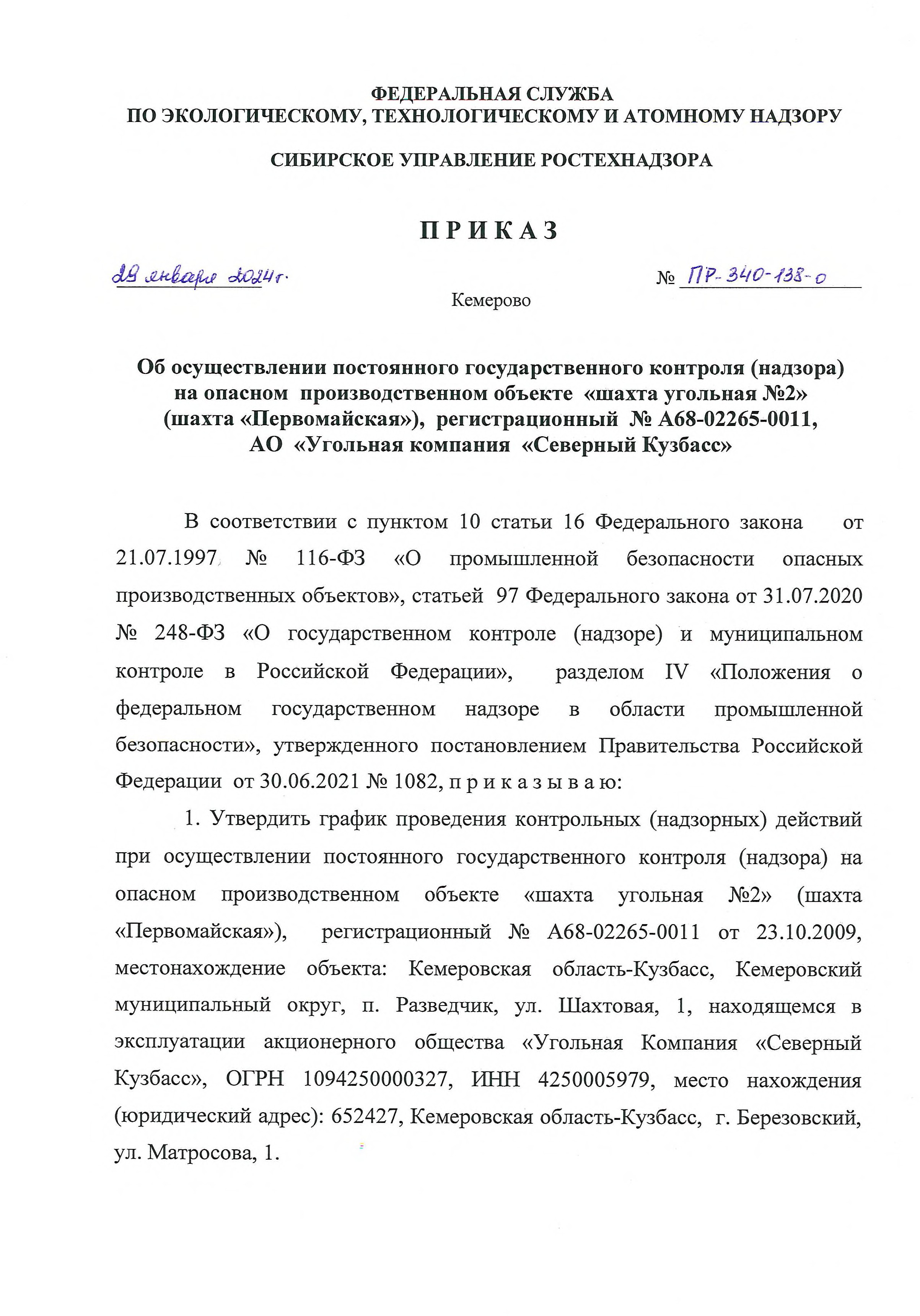 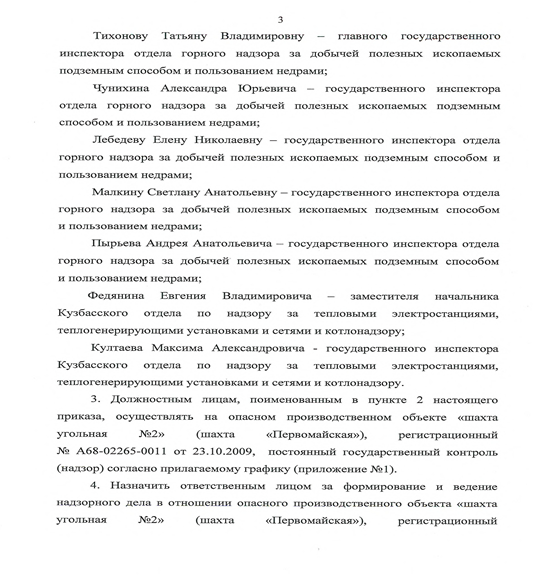 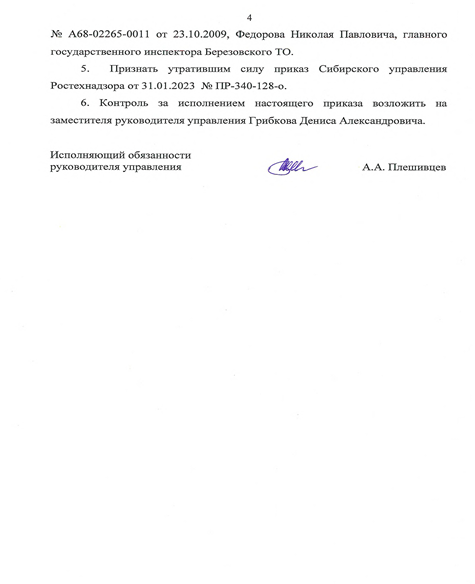 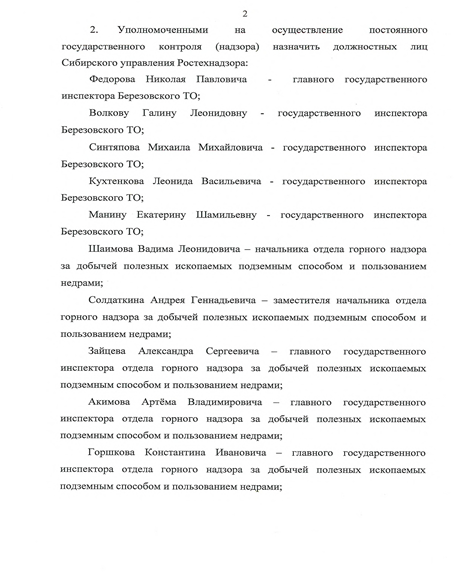 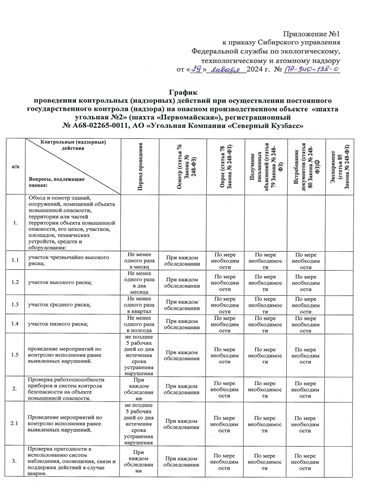 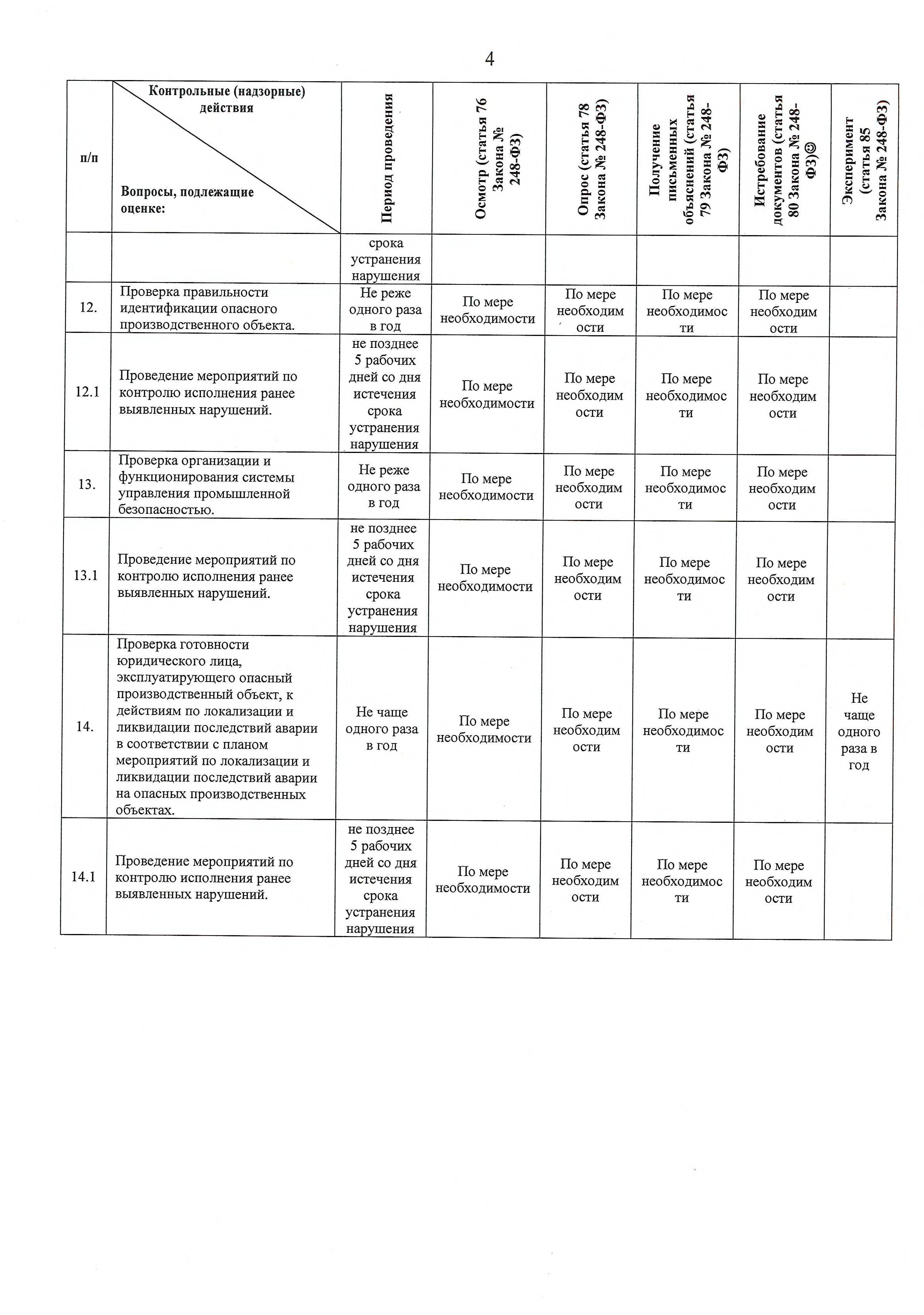 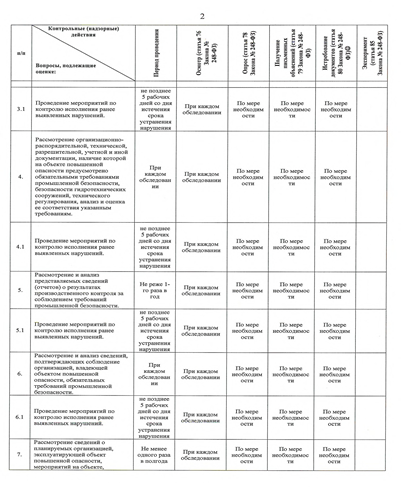 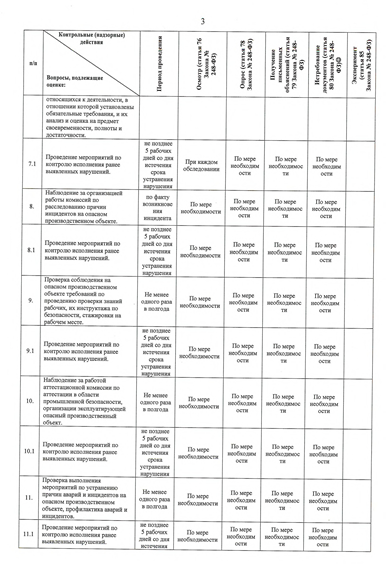 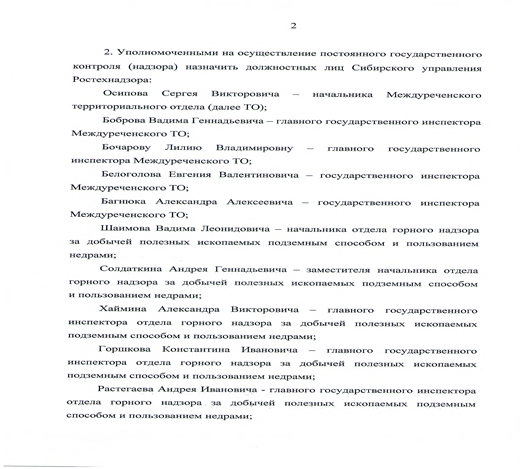 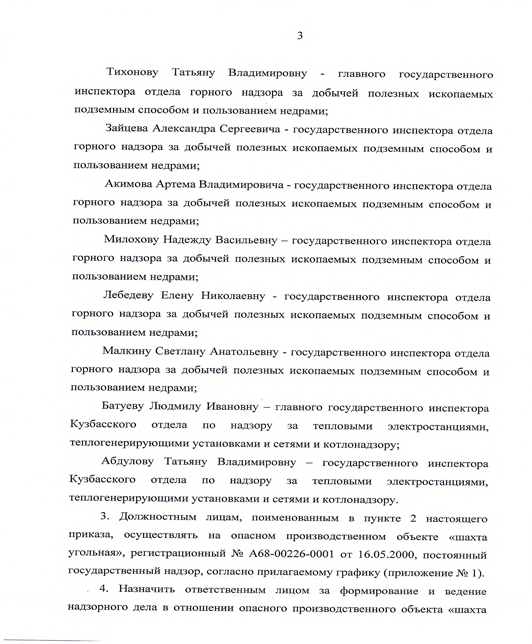 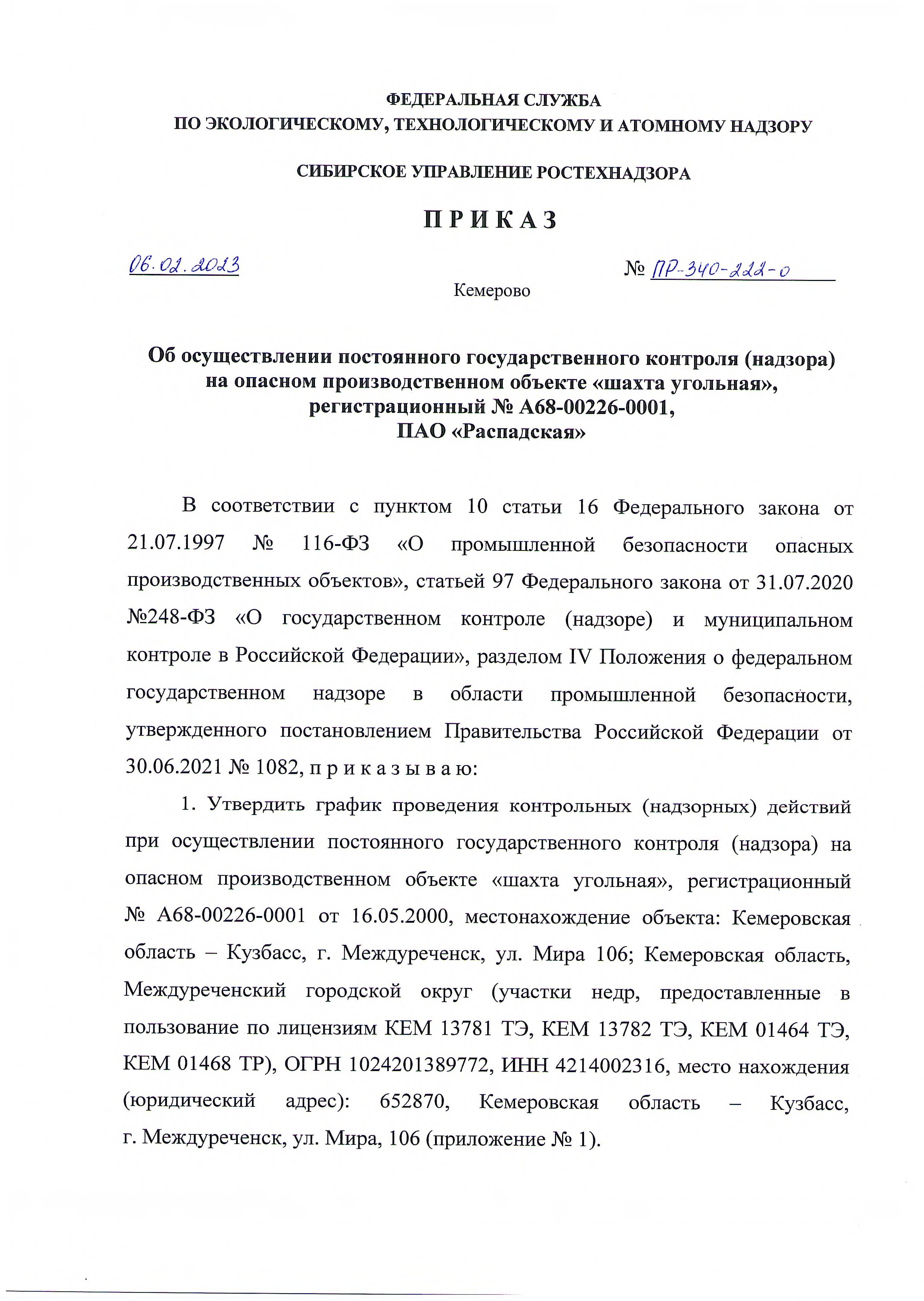 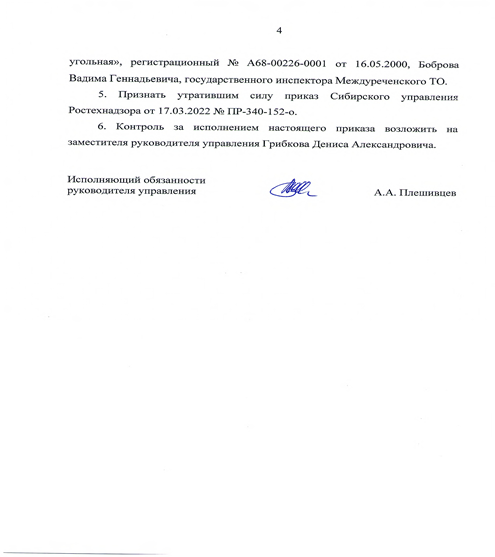 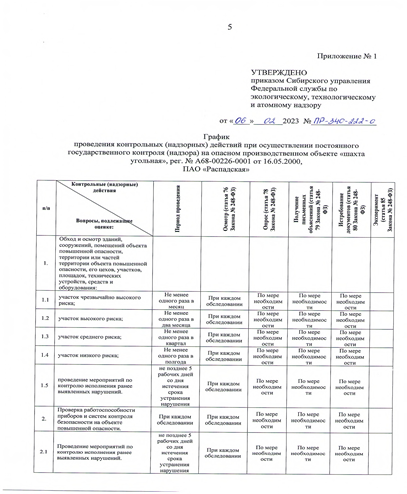 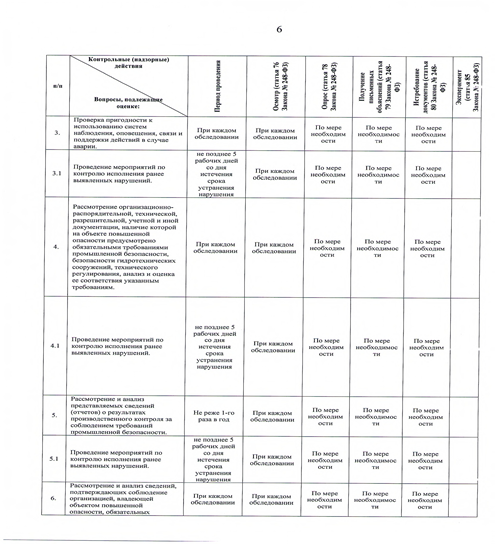 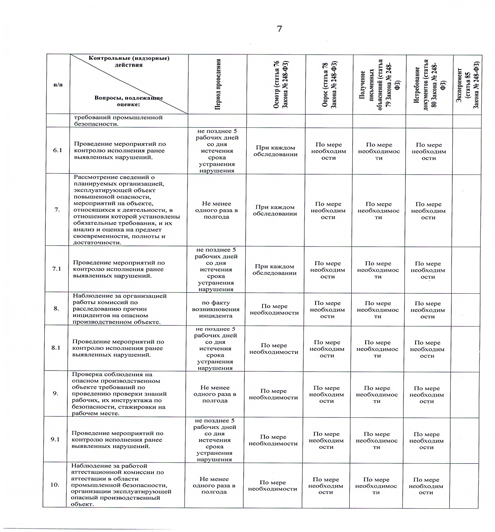 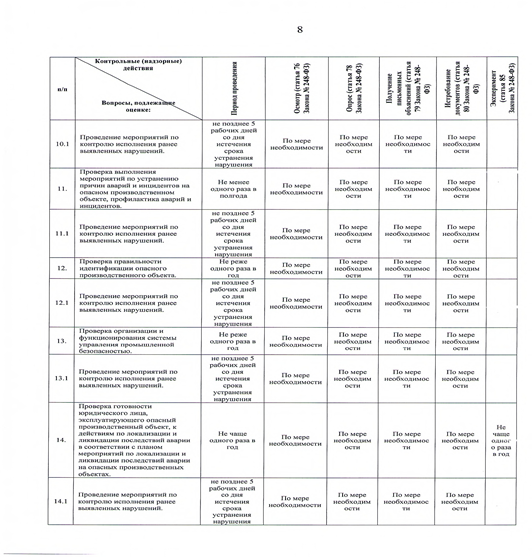 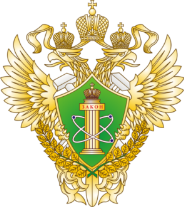 Ростехнадзор

Сибирское управление 
Федеральной службы по 
экологическому, технологическому 
и атомному надзору
О показателях 
контрольно-надзорных мероприятий за 6 месяцев 
2024 года  (подземный Угольный надзор)
Численность инспекторского состава подземного горного надзора  60  человек.
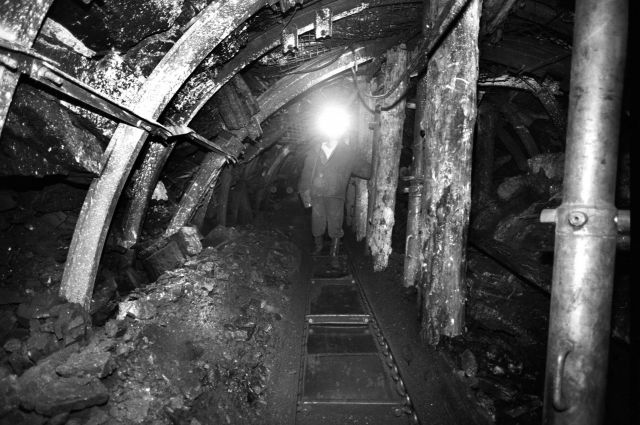 5
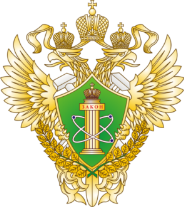 Ростехнадзор

Сибирское управление 
Федеральной службы по 
экологическому, технологическому 
и атомному надзору
Наиболее часто выявляемые нарушения на шахтах
нарушение паспортов крепления горных выработок -1692;

нарушения при эксплуатации конвейерного транспорта -1040;

-нарушения при эксплуатации электротехнического  оборудования -1201;

-нарушения требований противопожарной защиты -938.
6
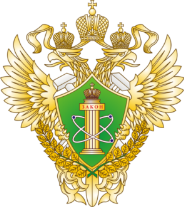 Ростехнадзор

Сибирское управление 
Федеральной службы по 
экологическому, технологическому 
и атомному надзору
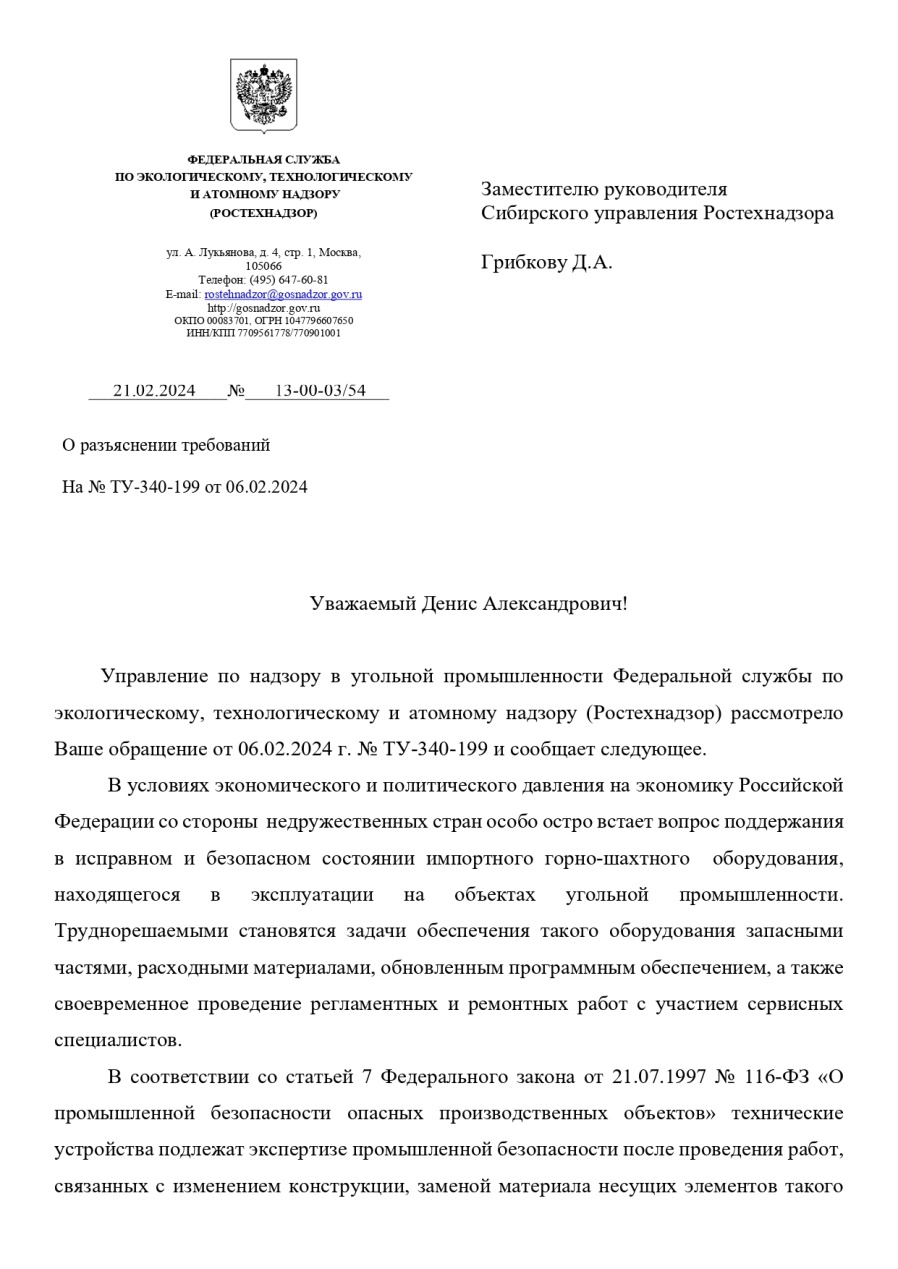 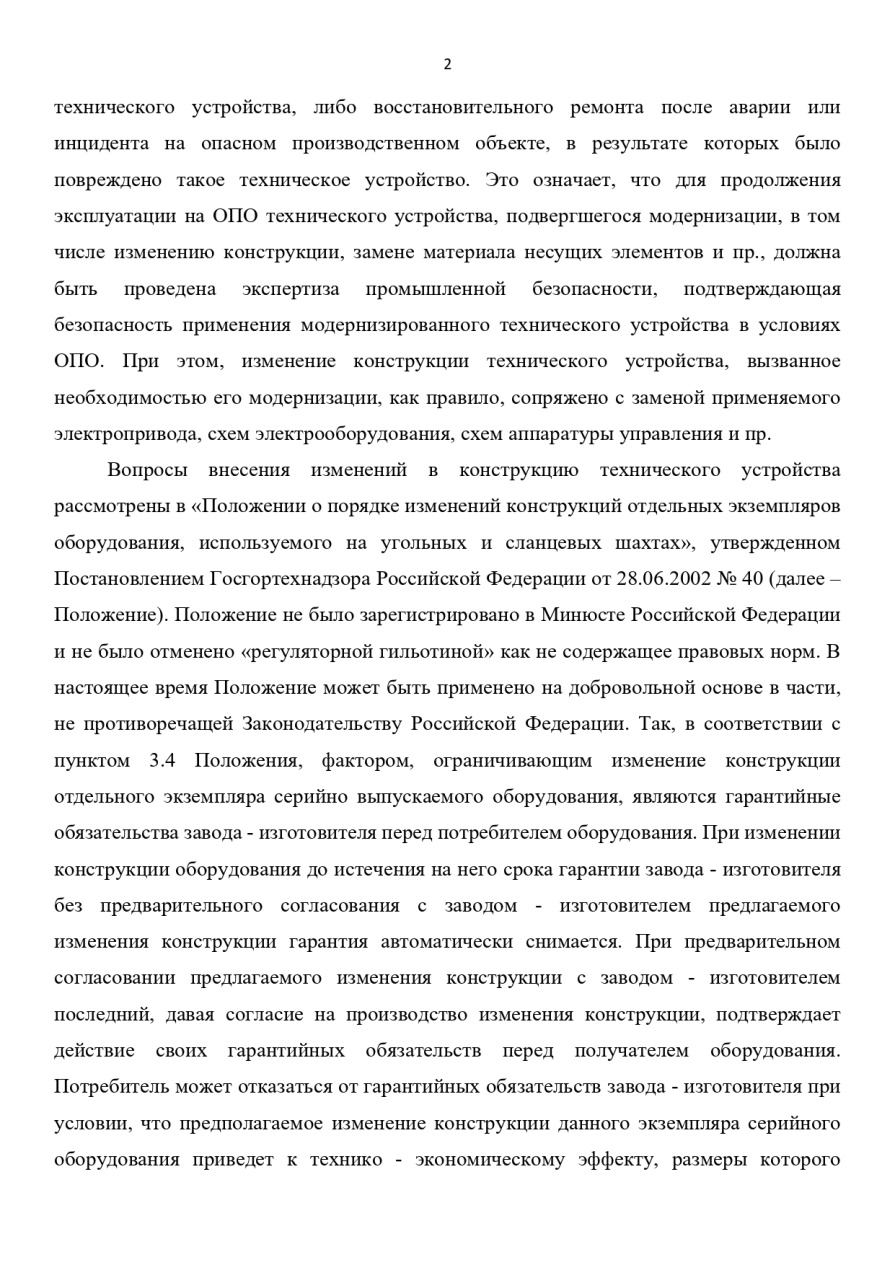 7
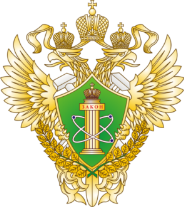 Ростехнадзор

Сибирское управление 
Федеральной службы по 
экологическому, технологическому 
и атомному надзору
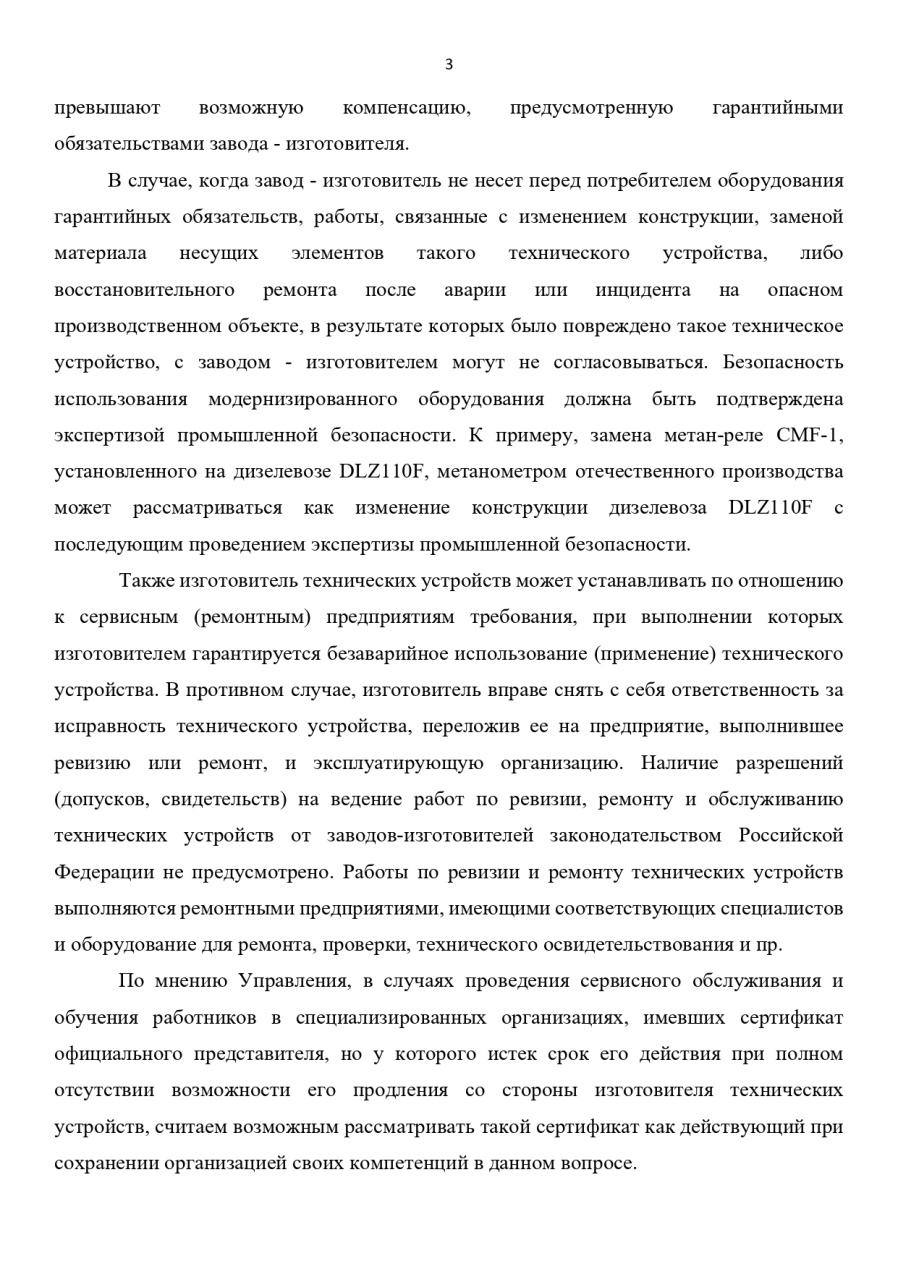 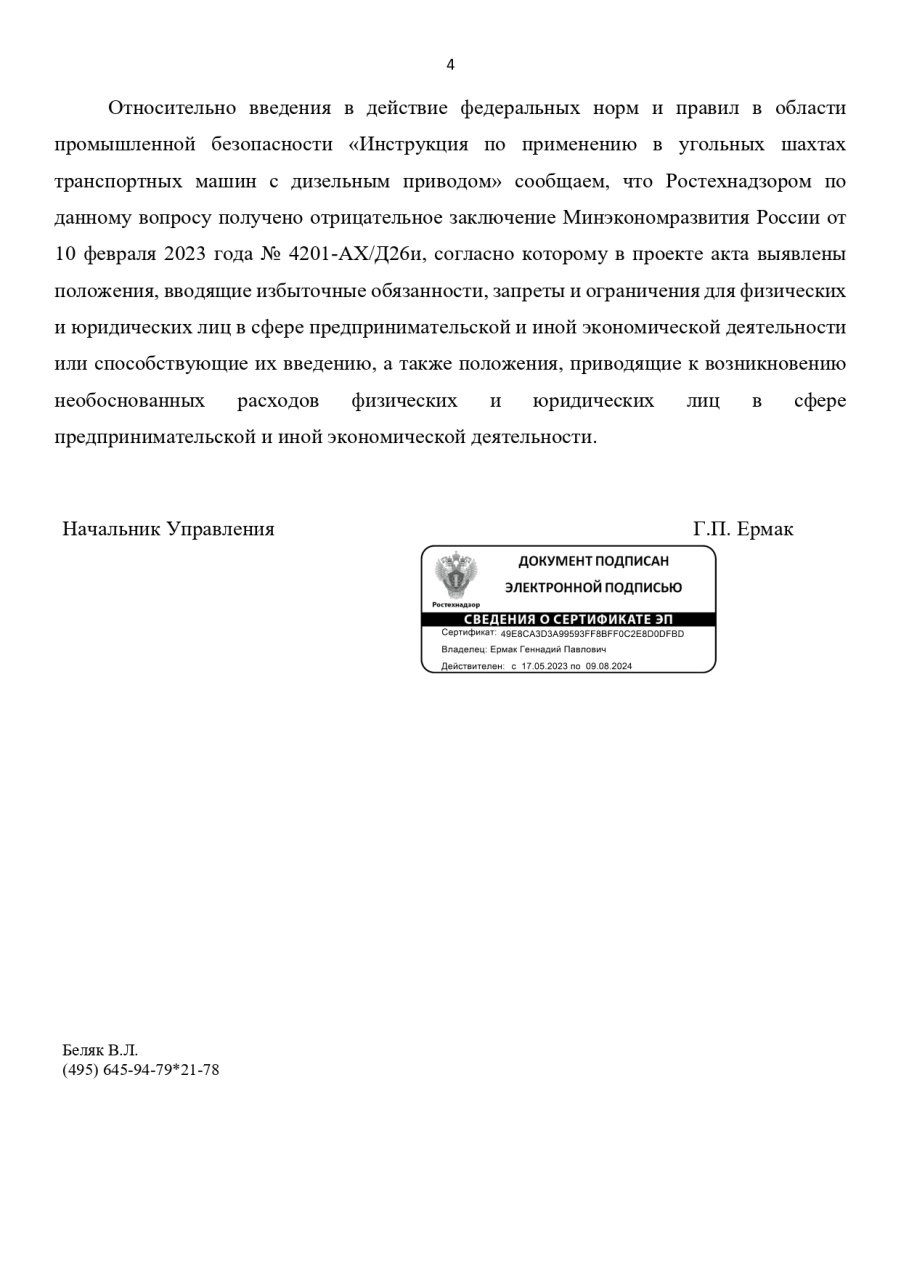 8